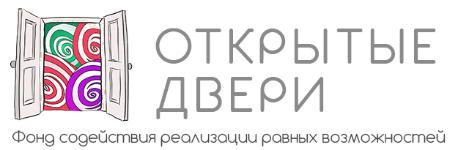 Проект "Дом удивительных людей". Социальная и трудовая реабилитация взрослых людей с ограниченными возможностями здоровья и ментальными нарушениями
2020
ПРОБЛЕМА
ОТСУТСТВИЕ
комплексной системы интеграции в общество взрослых людей с тяжелыми множественными нарушениями развития и здоровья, в том числе с ментальными нарушениями, включающей социализацию, обучение и поддержание навыков самообслуживания и самообеспечения, профориентацию, защищенное трудоустройство, организацию досуга
2
ПРОБЛЕМА
ОТСУТСТВИЕ
комплексной системы поддержки и обучения членов семей взрослых людей с тяжелыми множественными нарушениями развития, в том числе с ментальными нарушениями
3
ПРОБЛЕМА
ОТСУТСТВИЕ
достаточного количества специалистов и волонтеров, умеющих и готовых работать с такими взрослыми и их семьями.
знаний и навыков и присутствие страха при общении с людьми, имеющими особенности, у большинства окружающих.
4
ЦЕЛЬ
Апробация и реализация новой модели интенсивной помощи лицам целевой группы, которая включает в себя создание возможностей социальной, психологической, трудовой, творческой реабилитации.
5
ЦЕЛЕВАЯ ГРУППА
Взрослые
(старше 18 лет) люди с тяжелыми множественными нарушениями развития и здоровья, в том числе инвалиды 2 и 3 группы с ментальными нарушениями (синдром Дауна, расстройства аутистического спектра, задержка психического развития и пр.) и лица с пограничными нарушениями здоровья
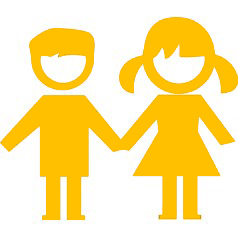 6
ДРУГИЕ УЧАСТНИКИ ПРОЕКТА
Семья
- родители лиц целевой группы и лица, их замещающие;
- братья и сестры лиц целевой группы.
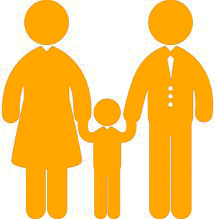 7
ДРУГИЕ УЧАСТНИКИ ПРОЕКТА
Педагоги и психологи
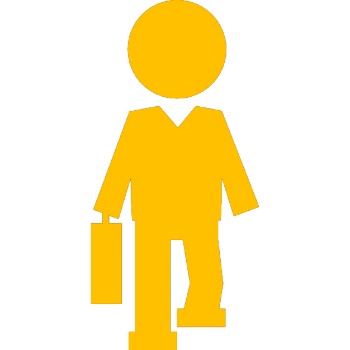 – эксперты – специалисты, имеющие многолетний опыт работы лицами целевой группы  и с членами их семей
8
ДРУГИЕ УЧАСТНИКИ ПРОЕКТА
Педагоги и психологи
– специалисты, имеющие опыт работы, но желающие получить новые навыки, ответы на вопросы, направления для дальнейшей работы и собственного развития.
Сопровождая одну из семей, имеют право посещения всех индивидуальных занятий любой семьи.
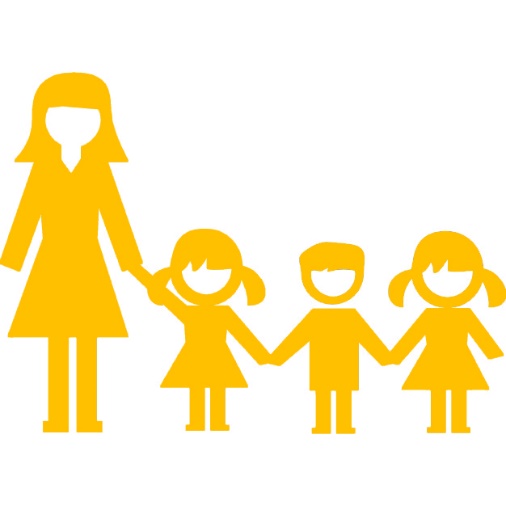 9
ДРУГИЕ УЧАСТНИКИ ПРОЕКТА
Волонтеры
– студенты, школьники, начинающие педагоги и психологи.
А еще – молодые люди с особенностями развития
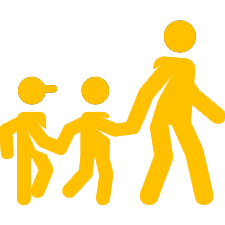 10
РЕШЕНИЕ
Социализация
Обучение 
Уход
Психологическая поддержка
11
ОБУЧЕНИЕ
Проведение индивидуальных и групповых занятий по освоению бытовых навыков для  лиц целевой группы – подготовка к самообслуживанию
Проведение индивидуальных и групповых занятий в трудовых и творческих мастерских для лиц целевой группы – подготовка к самообеспечению
Проведение индивидуальных и групповых занятий специалистов с членами семей: приемы и способы взаимодействия с лицами целевой группы для развития у него необходимых бытовых, коммуникационных навыков, навыков самообслуживания и самообеспечения; повышение компетенции и уровня культуры в вопросах взаимодействия со специалистами; повышение уровня юридической грамотности
Проведение семинаров  для специалистов и волонтеров-тьюторов в целях повышения уровня их практической компетенции и обмена опытом
12
СОЦИАЛИЗАЦИЯ
Проведение индивидуальных и групповых занятий по социальной адаптации лиц целевой группы – подготовка к самостоятельному проживанию
Предоставление временного сопровождаемого проживания лицам целевой группы
Общение лиц целевой группы в нестандартной ситуации в новом месте и новом социальном окружении по руководством опытных педагогов
13
УХОД
Медицинский (предоставление возможности лицам целевой группы воспользоваться помощью опытных специалистов с комплексным системным подходом)
Сопровождающий (предоставление возможности лицам целевой группы воспользоваться помощью специально обученных волонтеров-тьюторов)
14
ПСИХОЛОГИЧЕСКАЯ поддержка членов семьи лиц целевой группы
Проведение индивидуальных и групповых консультаций со специалистами
Предоставление свободного времени для занятий неотложными делами и отдыха в форме временного сопровождаемого пребывания с помощью волонтеров-тьюторов
Организация обмена опытом с другими семьями
15
ЗАДАЧИ ПРОЕКТА
Организация и проведение реабилитационных загородных выездных интенсивов лиц целевой группы и их семьи
Оказание комплексной помощи членам семей лиц целевой группы - психологической, информационной, методической, с предложением практических рекомендаций по социальной адаптации, реабилитации и профориентации в каждом конкретном случае, с учетом особенностей и состояния здоровья подопечного.
Создание методической практической базы для специалистов и волонтеров-тьюторов, работающих с лицами целевой группы.
Описание модели новой социальной услуги оказания интенсивной помощи лицам целевой группы и результатов ее апробации.
Информационное сопровождение проекта.
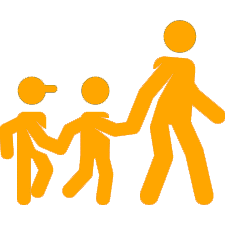 16
ОЖИДАЕМЫЕ РЕЗУЛЬТАТЫ
Для лиц целевой группы:
комплексная диагностика и рекомендательный план реабилитации и профориентации на год – социальная траектория («дорожная карта»);
повышение навыков коммуникации и самообслуживания; 
опыт самостоятельного сопровождаемого временного пребывания
17
ОЖИДАЕМЫЕ РЕЗУЛЬТАТЫ
предоставление семьям лиц целевой группы психологической помощи, свободного времени для неотложных дел 
развитие формата социальных услуг: создание и практическая апробация комплексной модели организации интенсивной помощи семьям лиц целевой группы
повышение уровня компетентности специалистов, волонтеров-тьюторов и членов семей в реабилитации и сопровождении лиц целевой группы
повышение уровня информированности общества об особенностях взаимодействия с лицами целевой группы
18
РЕСУРСЫ и ОПЫТ
19
РЕСУРСЫ и ОПЫТ
Загородная ПЛОЩАДКА 	ООО «Искусство жить»
Мини-отель «Гнездо» - отдельно стоящее трехэтажное здание, расположенное в 40 км от Нижнего Новгорода, в Кстовском р-не, в районе с. Шава, ул. Альпийская, д.52 (коттеджный поселок «Терраски»).
Вместимость отеля – 32 человека. Таким образом, в отеле могут размещаться только участники проекта, без посторонних.
На базе мини-отеля в 2016-2019гг. Фондом «Открытые двери» успешно реализованы проекты «Летняя мамина школа» (совместно с МБОО «Сообщество семей слепоглухих»), «Мамина школа» (совместно с МБОО «Сообщество семей слепоглухих», Фондом президентских грантов), «Дом удивительных людей», направленные на поддержку детей с тяжелыми множественными нарушениями развития, в том числе слепоглухих и членов их семей.
Сайт: hotelgnezdo.ru
20
РЕСУРСЫ и ОПЫТ
СПЕЦИАЛИСТЫ с опытом, комплексным системным подходом 		Реабилитационный Центр «ЖЕМЧУЖИНА»
Зарегистрирован 23 октября 2013 года.
РЦ «Жемчужина» оказывает медико-психологическую и педагогическую помощь детям с расстройствами психологического и физического развития. В центре работает слаженная команда специалистов. Здесь оказывается помощь невролога, нейропсихолога, логопеда, дефектолога, психолога, кинезиотерапевта, остеопата в виде консультаций, диагностики, реабилитационных мероприятий, индивидуальных и групповых занятий со специалистами.
Сайт: centrhelp-nn.ru
21
РЕСУРСЫ и ОПЫТ
ОПЫТ работы с лицами целевой группы  и их семьями
				Фонд «ОТКРЫТЫЕ ДВЕРИ»
Зарегистрирован 18 марта 2009 года.
В 2016-19 гг. является организатором 
- проекта «Дом удивительных людей»
- проекта «Передышка» при поддержке МБОО «Сообщество семей слепоглухих».
Сайт: dveriot.ru
22
РЕСУРСЫ и ОПЫТ
ЭКСПЕРТНАЯ профессиональная поддержка 
					          ИП Гришандина А.В.
Зарегистрирован в 2011г.
Центр современных психологических технологий «Искусство жить» является экспертной базой и городской площадкой проекта «Дом удивительных людей». Психологи, педагоги, арт-терапевты центра имеют огромный опыт и необходимые квалификации для работы с лицами целевой группы и членами их семей.
23
Планируемые мероприятия проекта в 2020 году
- Проведение 5 реабилитационных интенсивов: 

№1 с 18.01.2020 по 23.01.2020 и с 27.01.2020 по 31.01.2020
№2 с 10.03.2020 по 20.03.2020
№3 с 06.05.2020 по 16.05.2020
№4 с 24.08.2020 по 02.09.2020
№5 с 09.10.2020 по 19.10.2020
- Открытие Центра дневного пребывания и сопровождаемой занятости инвалидов в г. Нижнем Новгороде

- Создание методического пособия на основе опыта проведения интенсивов по организации оказания интенсивной помощи лицам целевой группы и их семьям
ИСТОЧНИКИ финансирования
президентские гранты,
гранты (субсидии) из федерального и регионального бюджетов,
гранты от внебюджетных источников,
краудфандинг,
добровольные пожертвования физических и юридических лиц,
включение в реестр поставщиков социальных услуг,
иные источники финансирования
25
СМИ о нас
https://vk.com/im?sel=100864464&w=wall-115595934_9391%2F221d9fc4bcedc7c3ddhttp://www.vremyan.ru/news/pobeditelej_regionalnogo_etapa_konkursa__luchshij_soczialnyj_proekt_goda__nagradili_v_nizhegorodskoj_oblasti_.html
https://nn.aif.ru/society/details/dom_udivitelnyh_lyudey_kak_volontery_pomogayut_osobennym_detyam 
https://www.youtube.com/watch?v=qXVUnnCnWZg&feature=emb_logo
Письма поддержки и видео о проекте: https://drive.google.com/drive/folders/1OJ49N0yQIK8pyheawpLVH9_yN7GhZTAo?usp=sharing
26
КОНТАКТЫ ОРГАНИЗАТОРОВ:
Фонд содействия реализации равных возможностей «Открытые Двери»
http://dveriot.ru/
http://udludom.ru/
http://vk.com/udludom
Щавлева Анна Владимировна, тел. +7 (910) 890-86-81, email: annaschavleva@yandex.ru
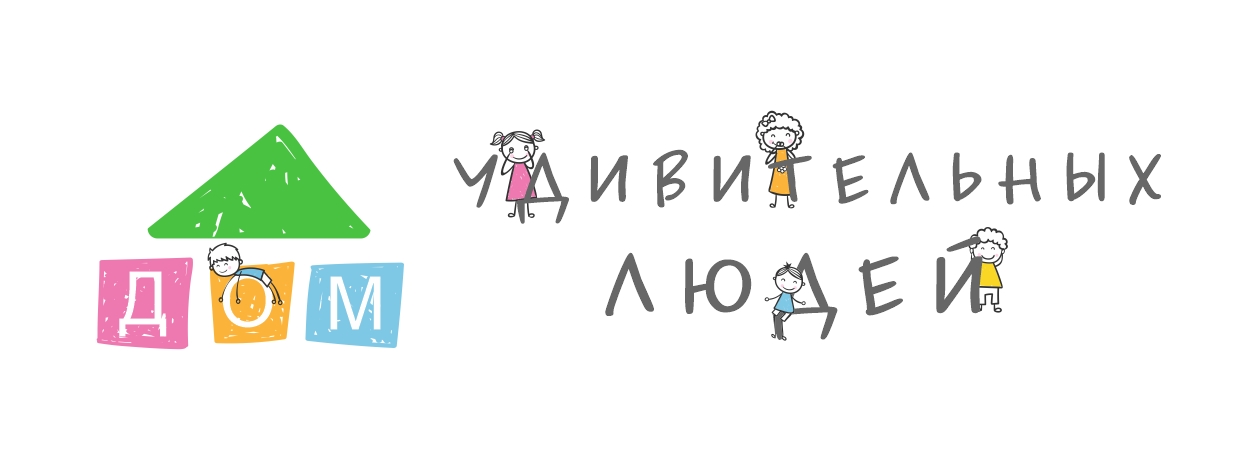 27